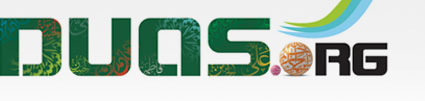 Short Ziyarah of 
Imam Ali ibne Abi Tálib (A)on the Eid al- Ghadir day
For any errors / comments please write to: duas.org@gmail.com 
Kindly recite Sūrat al-Fātiḥah for Marhumeen of all those who have worked towards making this small work possible.
Ziyárah of Imám Ali ibne Abi Tálib (A) on Eid ál-Ghádir day
This is another form of ziyarah mentioned in Iqbal al-A`amal by Sayyid Ibn Tawus (r.a) who says that Imam al-Sadiq (a.s) is reported to have said:
“If you are present at the holy tomb of Imam `Ali (a.s) on the al-Ghadir Day, you may come near the tomb and say the following supplicatory prayer. If you are in a remote place, you may point to him after the prayer and say the supplicatory prayer involved”:
Ziyárah of Imám Ali ibne Abi Tálib (A) on Eid ál-Ghádir day
اَللَّهُمَّ صَلِّ عَلَى مُحَمَّدٍ وَ آلِ مُحَمَّد
O Alláh bless Muhammad and the family of Muhammad.
allahumma salli 'ala muhammadin wa 'aali muhammad
Ziyárah of Imám Ali ibne Abi Tálib (A) on Eid ál-Ghádir day
اَللَّهُمَّ صَلِّ عَلَىٰ وَلِيِّكَ وَاخِي نَبِيِّكَ
O Allah, (please do) send blessings upon Your friend,
the brother of Your Prophet,
allahumma salli `ala waliyyika wa akhi nabiyyika
Ziyárah of Imám Ali ibne Abi Tálib (A) on Eid ál-Ghádir day
وَوَزِيرِهِ وَحَبِيبِهِ وَخَلِيلِهِ وَمَوْضِعِ سِرِّهِ
his vizier, dear one, intimate friend,
his trustee on his secrets,
wa wazirihi wa habibihi wa khalilihi wa mawdi`i sirrihi
Ziyárah of Imám Ali ibne Abi Tálib (A) on Eid ál-Ghádir day
وَخِيَرَتِهِ مِنْ اسْرَتِهِوَوَصِيِّهِ وَصَفْوَتِهِ وَخَالِصَتِهِ
the favorite one among his family members,
his successor, his choice, his dignitary,
wa khiyaratihi min usratihi wa wasiyyihi wa safwatihi wa khalisatihi
Ziyárah of Imám Ali ibne Abi Tálib (A) on Eid ál-Ghádir day
وَامِينِهِ وَوَلِيِّهِوَاشْرَفِ عِتْرَتِهِ ٱلَّذِينَ آمَنُوٱ بِهِ
his courier, his best friend,
the most honorable of the members of his household who believed in him,
wa aminihi wa waliyyihi wa ashrafi `itratihi alladhina amanu bihi
Ziyárah of Imám Ali ibne Abi Tálib (A) on Eid ál-Ghádir day
وَابِي ذُرِّيَّتِهِ وَبَابِ حِكْمَتِهِ
the father of his progeny,
the door to his wisdom,
wa abi dhurriyyatihi wa babi hikmatihi
Ziyárah of Imám Ali ibne Abi Tálib (A) on Eid ál-Ghádir day
وَٱلنَّاطِقِ بِحُجَّتِهِوَٱلدَّاعِي إِلَىٰ شَرِيعَتِهِ
his spokesman who speaks with his argument,
the inviter to his code of law,
walnnatiqi bihujjatihi waldda`i ila shari`atihi
Ziyárah of Imám Ali ibne Abi Tálib (A) on Eid ál-Ghádir day
وَٱلْمَاضِي عَلَىٰ سُنَّتِهِوَخَلِيفَتِهِ عَلَىٰ اُمَّتِهِ
the follower of his instructions,
his representative on his people,
walmadi `ala sunnatihi wa khalifatihi `ala ummatihi
Ziyárah of Imám Ali ibne Abi Tálib (A) on Eid ál-Ghádir day
سَيِّدِ ٱلْمُسْلِمِينَ وَامِيرِ ٱلْمُؤْمِنِينَ
the master of Muslims,
the commander of the faithful,
sayyidi almuslimina wa amiri almu'minina
Ziyárah of Imám Ali ibne Abi Tálib (A) on Eid ál-Ghádir day
وَقَائِدِ ٱلْغُرِّ ٱلْمُحَجَّلِينَافْضَلَ مَا صَلَّيْتَ عَلَىٰ احَدٍ مِنْ خَلْقِكَ
and the leader of the white-forehead group;
(please, bless him) with the best blessings that You have ever bestowed upon any of Your creatures
wa qa'idi alghurri almuhajjalina afdala ma sallayta `ala ahadin min khalqika
Ziyárah of Imám Ali ibne Abi Tálib (A) on Eid ál-Ghádir day
وَاصْفِيَائِكَ وَاوْصِيَاءِ انْبِيَائِكَ اَللَّهُمَّ إِنِّي اشْهَدُ
and upon Your select ones and Your Prophets’ successors.
O Allah, I bear witness
wa asfiya'ika wa awsiya'i anbiya'ik
aallahumma inni ashhadu
Ziyárah of Imám Ali ibne Abi Tálib (A) on Eid ál-Ghádir day
انَّهُ قَدْ بَلَّغَ عَنْ نَبِيِّكَ صَلَّىٰ ٱللَّهُ عَلَيْهِ وَآلِهِ مَا حُمِّلَ
that he conveyed all that which has been entrusted with him on behalf of Your Prophet, peace be upon him and his Household,
annahu qad ballagha `an nabiyyika salla allahu `alayhi wa alihi ma hummila
Ziyárah of Imám Ali ibne Abi Tálib (A) on Eid ál-Ghádir day
وَرَعَىٰ مَا ٱسْتُحْفِظَ وَحَفِظَ مَا ٱسْتُودِعَ
conformed to that which has been kept with him,
held that which has been commended to him,
wa ra`a ma istuhfiza wa hafiza ma istudi`a
Ziyárah of Imám Ali ibne Abi Tálib (A) on Eid ál-Ghádir day
وَحَلَّلَ حَلالَكَ وَحَرَّمَ حَرَامَكَ
observed that which You have deemed lawful,
forbade that which You have deemed unlawful,
wa hallala halalaka wa harrama haramaka
Ziyárah of Imám Ali ibne Abi Tálib (A) on Eid ál-Ghádir day
وَاقَامَ احْكَامَكَ وَدَعَا إِلَىٰ سَبِيلِكَ
carried out Your laws,
called unto Your course,
wa aqama ahkamaka wa da`a ila sabilika
Ziyárah of Imám Ali ibne Abi Tálib (A) on Eid ál-Ghádir day
وَوَالَىٰ اوْلِيَاءَكَ وَعَادَىٰ اعْدَاءَكَ
he assisted Your saints,
incurred the hostility of Your enemies,
wa wala awliya'aka wa `ada a`da'aka
Ziyárah of Imám Ali ibne Abi Tálib (A) on Eid ál-Ghádir day
وَجَاهَدَ ٱلنَّاكِثِينَ عَنْ سَبِيلِكَوَٱلْقَاسِطِينَ وَٱلْمَارِقِينَ عَنْ امْرِكَ
and strove against those who preached Your path,
those who acted wrongly, and those who apostatized Your affair.
wa jahada alnnakithina `an sabilika walqasitina walmariqina `an amrika
Ziyárah of Imám Ali ibne Abi Tálib (A) on Eid ál-Ghádir day
صَابِراً مُحْتَسِباً مُقْبِلاً غَيْرَ مُدْبِرٍ
In all these, he was steadfast, seeking Your pleasure,
advancing, and never neglectful.
sabiran muhtasiban muqbilan ghayra mudbirin
Ziyárah of Imám Ali ibne Abi Tálib (A) on Eid ál-Ghádir day
لاَ تَاخُذُهُ فِي ٱللَّهِ لَوْمَةُ لاَئِمٍحَتَّىٰ بَلَغَ فِي ذٰلِكَ ٱلرِّضَا
No censure has ever precluded him from what he would do for Your sake
until he attained Your satisfaction,
la ta'khudhuhu fi allahi lawmatu la'imin hatta balagha fi dhalika alrrida
Ziyárah of Imám Ali ibne Abi Tálib (A) on Eid ál-Ghádir day
وَسَلَّمَ إِلَيْكَ ٱلْقَضَاءَ وَعَبَدَكَ مُخْلِصاً
relegated all matters to You,
worshipped You sincerely,
wa sallama ilayka alqada'a
wa `abadaka mukhlisan
Ziyárah of Imám Ali ibne Abi Tálib (A) on Eid ál-Ghádir day
وَنَصَحَ لَكَ مُجْتَهِداً حَتَّىٰ اتَاهُ ٱلْيَقِينُ
and acted sincerely and painstakingly for Your sake
until death came upon him.
wa nasaha laka mujtahidan hatta atahu alyaqinu
Ziyárah of Imám Ali ibne Abi Tálib (A) on Eid ál-Ghádir day
فَقَبَضْتَهُ إِلَيْكَ شَهِيداً سَعِيداًوَلِيّاً تَقِيّاً رَضِيّاً
So, You grasped his soul to You while he was happy martyr,
saint, pious, pleased,
faqabadtahu ilayka shahidan sa`idan waliyyan taqiyyan radiyyan
Ziyárah of Imám Ali ibne Abi Tálib (A) on Eid ál-Ghádir day
زَكِيّاً هَادِياً مَهْدِيّاً اَللَّهُمَّ صَلِّ عَلَىٰ مُحَمَّدٍ وَعَلَيْهِ
pure, guide, and well-guided.
O Allah, (please do) bless Muhammad and bless him
zakiyyan hadiyan mahdiyyan
allahumma salli `ala muhammadin wa `alayhi
Ziyárah of Imám Ali ibne Abi Tálib (A) on Eid ál-Ghádir day
افْضَلَ مَا صَلَّيْتَ عَلَىٰ احَدٍ مِنْ انْبِيَائِكَ وَاصْفِيَائِكَ
with the best blessings You have ever bestowed upon any of Your Prophets and select ones,
afdala ma sallayta `ala ahadin min anbiya'ika wa asfiya'ika
Ziyárah of Imám Ali ibne Abi Tálib (A) on Eid ál-Ghádir day
يَا رَبَّ ٱلْعَالَمِينَ
O Lord of the worlds.
ya rabba al`alamina
Ziyárah of Imám Ali ibne Abi Tálib (A) on Eid ál-Ghádir day
اَللَّهُمَّ صَلِّ عَلَى مُحَمَّدٍ وَ آلِ مُحَمَّد
O Alláh bless Muhammad and the family of Muhammad.
allahumma salli 'ala muhammadin wa 'aali muhammad
Ziyárah of Imám Ali ibne Abi Tálib (A) on Eid ál-Ghádir day
Please recite  Sūrat al-FātiḥahforALL MARHUMEEN
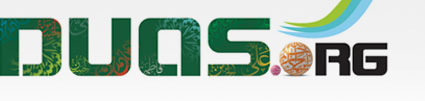 For any errors / comments please write to: duas.org@gmail.com
Kindly recite Sura E Fatiha for Marhumeen of all those who have worked towards making this small work possible.
Ziyárah of Imám Ali ibne Abi Tálib (A) on Eid ál-Ghádir day
Two Rakaat Namaaz E Hadiya E Ziyarat is recommended to recite.